safehome
Drugi intervju s korisnikom
Luka Berać
Matija jurišić
Filip mikulić
Luka žugaj
Cilj intervjua
Prikupiti informacije o novim željama korisnika ukoliko ih ima
Obavijestiti korisnika o napretku razvoja projekta
Razmisliti o mogućim alternativnim rješenjima problema
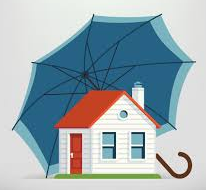 nedostatci TRENUTNOG SUSTAVA
Ukoliko korisnik nije zadovoljan trenutnim idejama rješenja :
-alternativna rješenja
-fokusiranje na druge probleme
-novi zahtjevi korisnika
-bolje definiranje problema
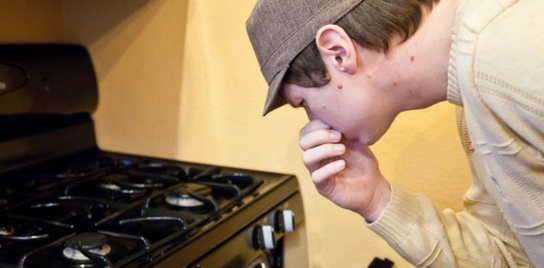 Korisnikov feedback
Kvalitetna komunikacija s korisnikom - ključ uspjeha svakog projekta
Dogovoriti redovite dnevne/tjedne/mjesečne obavijesti o napretku na dogovorenom kanalu
Više razgovora – bolje razumijevanje korisnikovih potreba